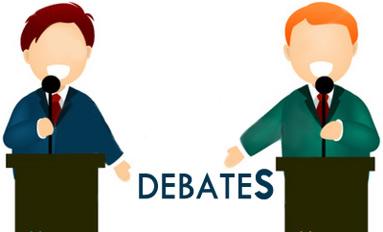 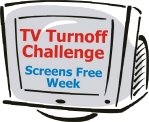 Do we need 
 an All-Russia TV-Turnoff Week?
11A – 11G 
2012
The rules for teams.
*Work as a team and always support each other.
*Listen to your opponents carefully.
*Make notes while your opponents are speaking to  
  keep track of their ideas.
*Try to answer questions giving reasons for your     
  opinion.
*Be polite and disciplined during the debate.
*Never interrupt each other.
*Don’t speak longer than the set time limit
To be a good speaker:
*Demonstrate a good knowledge of the topic
*Use examples and facts to support the arguments
*Show enthusiasm and confidence
*Try to answer the questions even if they are  
   tough
*Speak loudly and clearly
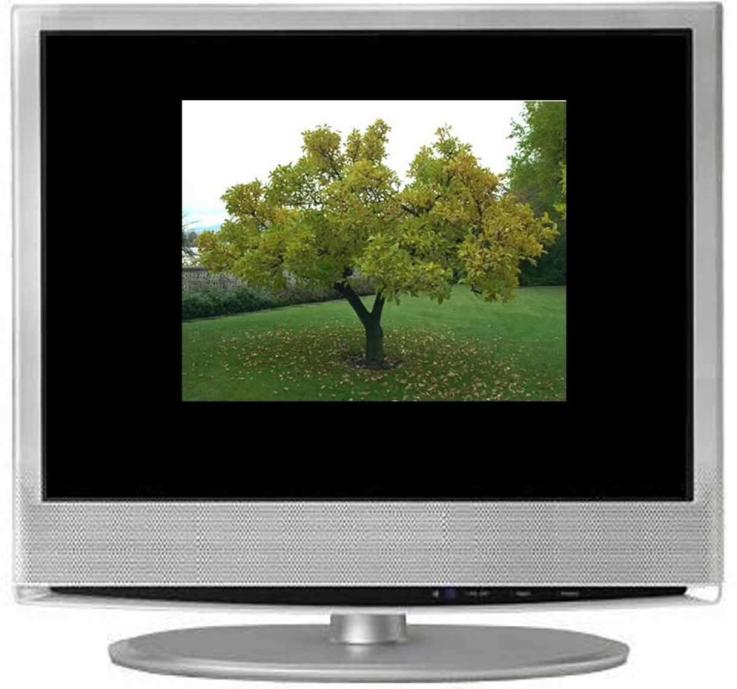 TV-Turnoff Week
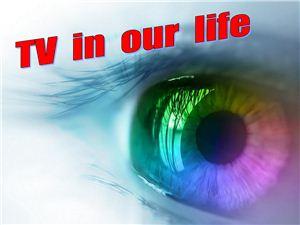 Sports
Current affairs
Documentary
Educational film
Nature films
The arts
Science programs
Discussions
News
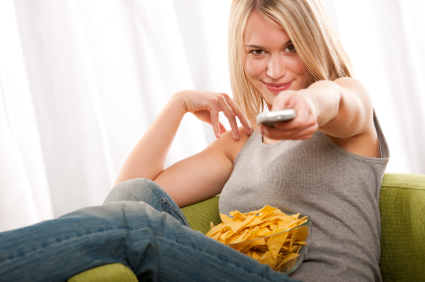 Quiz show
Soap opera
Phone-in
Sitcom
Movie / film
Cartoon
Game show
Series
Music show
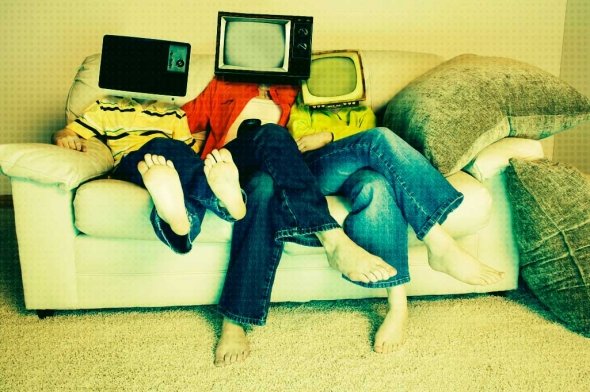 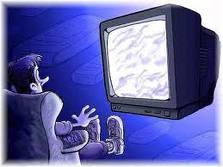 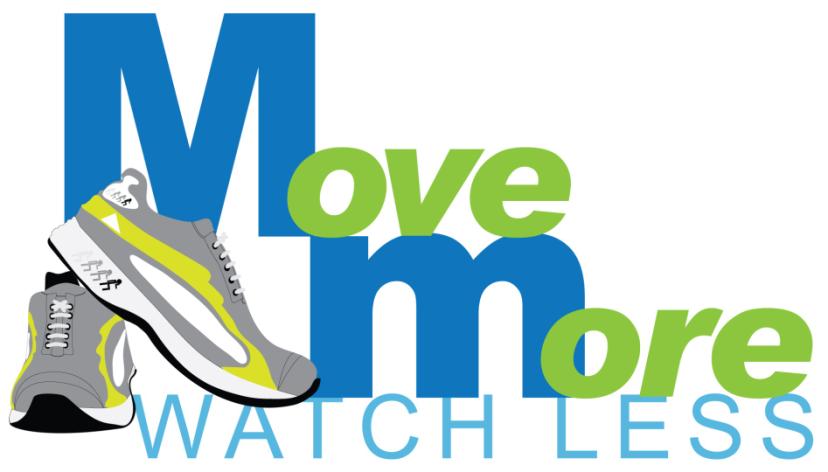 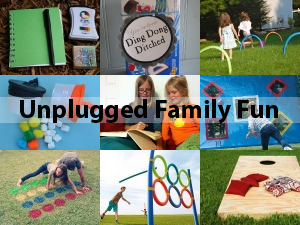 Screen Free Week 2012
"Violence in the Media" Survey Results
We asked kids to pick their three favorite types of TV shows and movies. Here is the number of votes each type of program received.
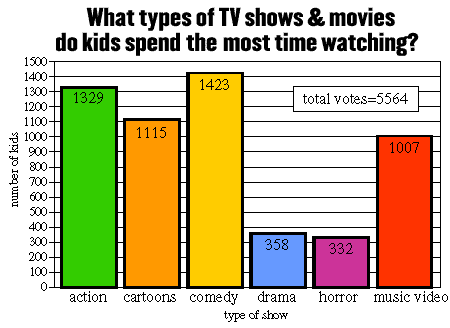 Kids USA Survey Home
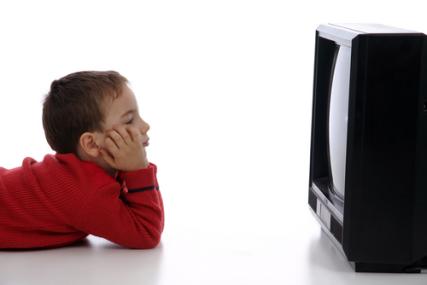 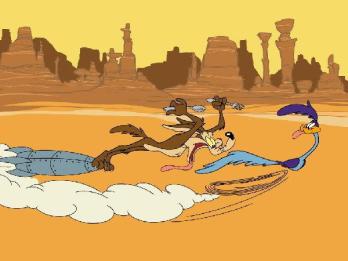 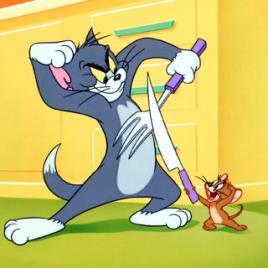 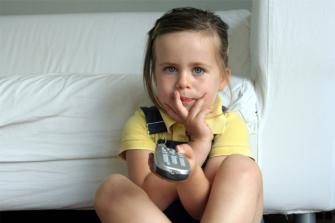 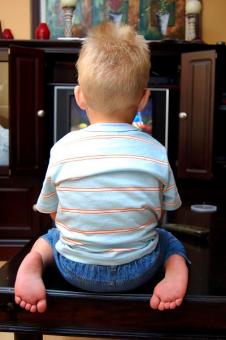 How to help your kids
 break the screen habit
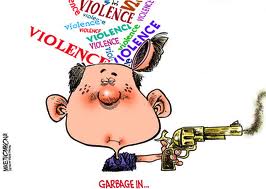 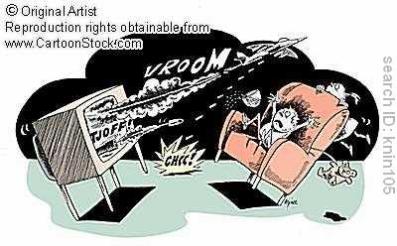 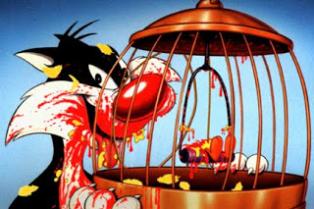 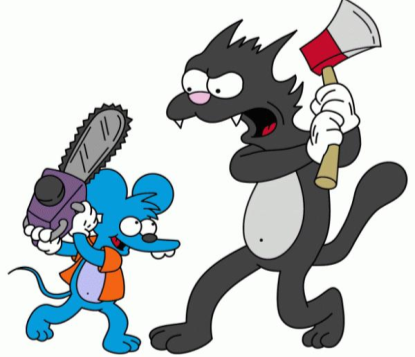 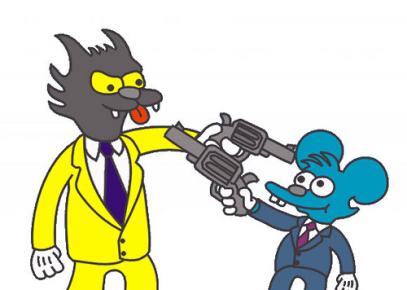 TV Violence Cartoons and Comics
Does violence on TV
cause violence
 in society?
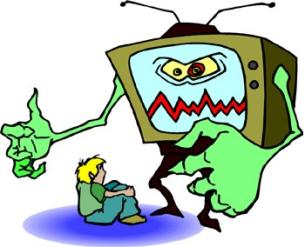 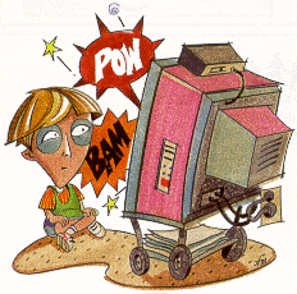 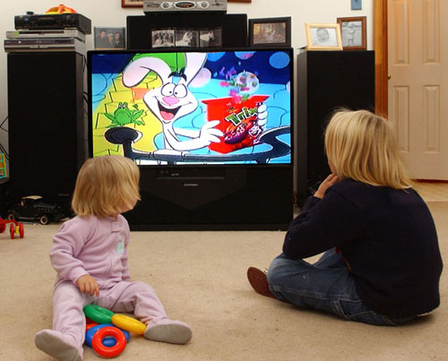 Children Watching 
Violent Cartoons - 
Highlight Health
How many hours 
of media per day 
is it ok 
for children to be ...
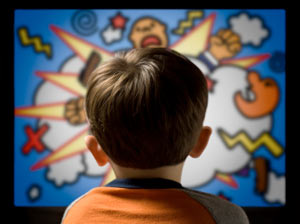 Additional Facts:
Children are exposed to 20-25 acts of violence per hour on Saturday morning television.
Sixty percent of cartoons and children’s shows contain violence.
By the end of elementary school, they will have seen approximately8,000 murders and 100,000 other acts of violence.
Source:  www.DrDouglas.org, www.actagainstviolence.org
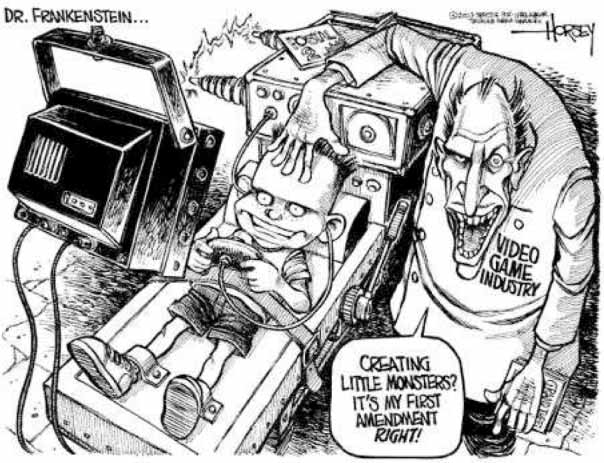 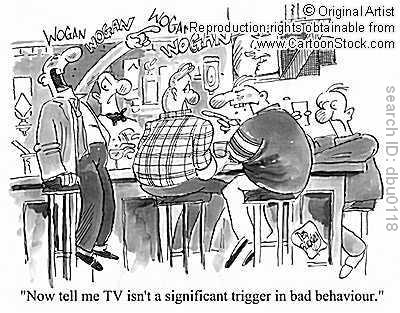 cartoonstock.com
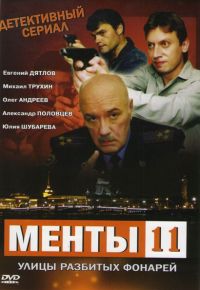 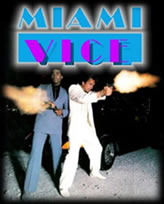 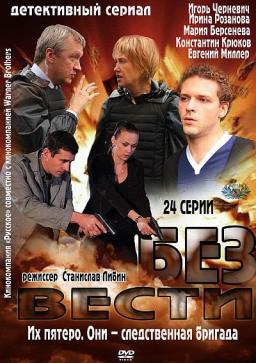 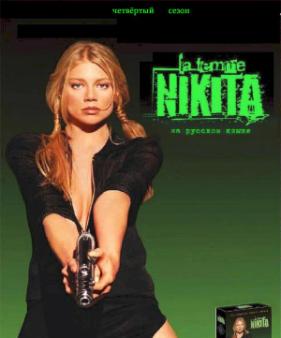 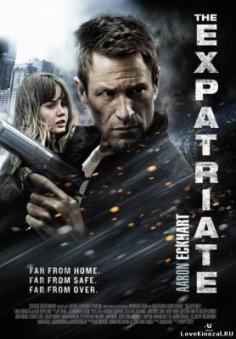 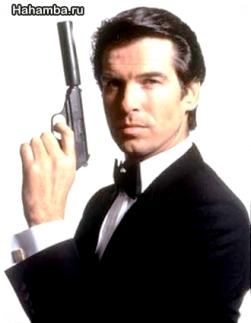 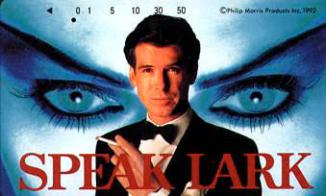 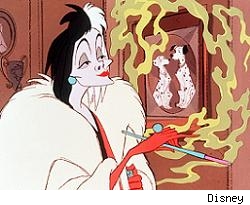 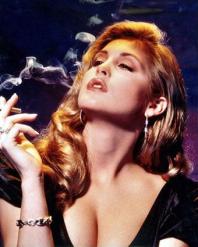 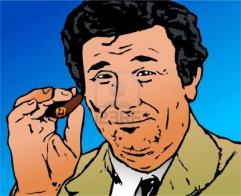 Does Smoking on TV
 Influence You?
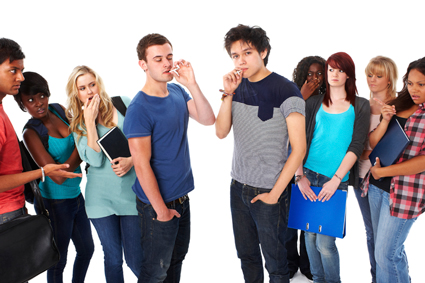 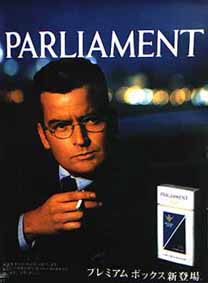 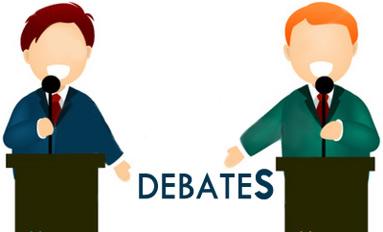 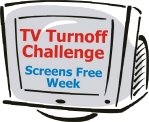 Do we need 
 an All-Russia TV-Turnoff Week?
11A – 11G
Учителя: Самохвалова Т.М., Иваненко Т.Л.
2012